L’ESPERIENZA DEL REDDITO MINIMO IN ITALIA
Balli Susanna
Mannelli Chiara
Notte Paola
Origini e sviluppi
INQUADRAMENTO STORICO
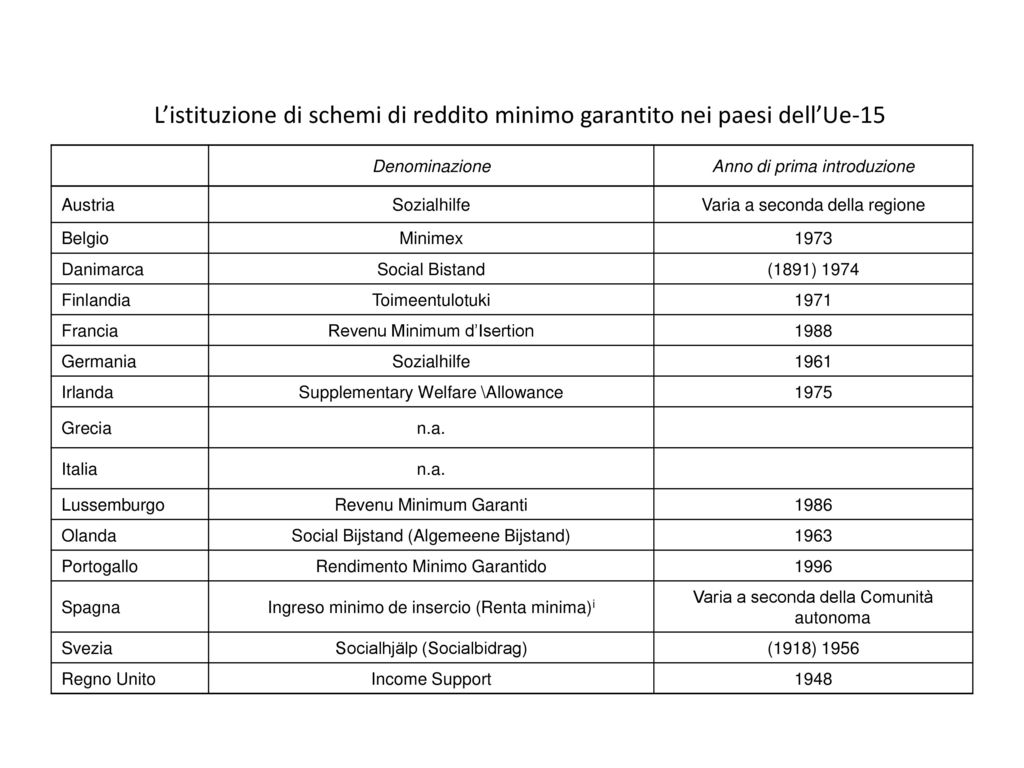 Italia in netto ritardo rispetto all’Unione Europea-15 
Commissione Onofri (1997 Governo Prodi) evidenza la necessità dell’introduzione di un reddito minimo
Misura sperimentale, che prevedeva componente monetaria e una di attivazione, per 2 anni (1998-2000) in 39 Comuni. Tale misura viene estesa nel 2001 a 306 Comuni.
M. Ferrera, Le politiche sociali, il Mulino 2013
DAL «SIA» AL «REI» AL «RDC»
La legge 328/2000 prevedeva come LEP la generalizzazione su tutto il territorio nazionale del reddito minimo
Successivamente con il governo Berlusconi, la misura viene eliminata perché considerata inefficace (soprattutto per il mancato reinserimento lavorativo)
Si crea però un vuoto in materia fino all’introduzione in via sperimentale del SIA (Sostegno per l’Inclusione Attiva) con la legge 208/2015
Convertito poi nel REI, nel 2017, la prima misura strutturale di contrasto alla povertà 
Attualmente è in vigore il RDC, dal 2019
COME FUNZIONA IL REI?
Il Reddito di Inclusione (REI) è la prima misura strutturale, unica e universale, di contrasto alla povertà.
Due componenti  a. beneficio economico
                                       b. progetto personalizzato

In vigore  dal 1° dicembre 2017 al 1° marzo 2019
REQUISITI D’ACCESSO
Cittadino Italiano o dell’Unione Europea
Essere cittadino di paesi extra europei in possesso del permesso di soggiorno di lungo periodo 

Essere residente in Italia  in via continuativa, da almeno 2 anni al momento della presentazione della domanda
ISEE non superiore a 6.000
Nessun componente del nucleo può godere di sussidi legati alla disoccupazione
BENEFICIO ECONOMICO
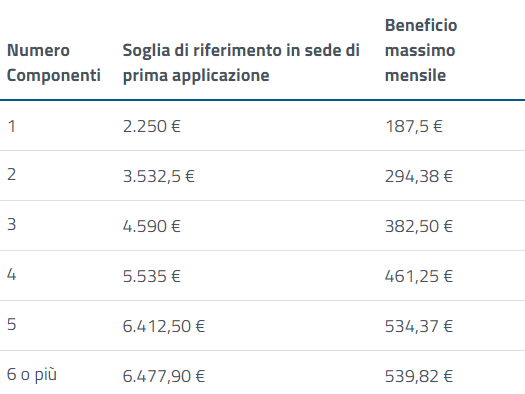 Durata massima 18 mesi, eventuale rinnovo trascorsi 6 mesi
Misura universalistica ma selettiva
Somma di denaro differenziale 
Carta prepagata
PROGETTO PERSONALIZZATO
Progetto personalizzato di attivazione e di inclusione sociale e lavorativa volto al superamento della condizione di povertà
Predisposto con il supporto dei servizi sociali del Comune
Coinvolgimento attivo di tutti i componenti del nucleo
Definizione impegni e obiettivi da raggiungere
DECADENZA DEL REI
Scadenza temporale
Violazione degli obiettivi del progetto
Modifica della condizione economica del nucleo
ASPETTI POSITIVI REI
Buona informazione e orientamento, grazie ai «Punti Unici d’Accesso» 1,7 punti di accesso per ogni 10.000 residenti (ASSENTI NEL REDDITO DI CITTADINANZA –> OCCORRE RIVOLGERSI AL CAF, AI PATRONATI O ALLE POSTE) 
Stanziamento di risorse ai Comuni per assumere personale dedicato al REI, per seguire percorsi personalizzati e attuare una valutazione multiprofessionale.  
Attivazione del soggetto con  un progetto personalizzato di attivazione e di inclusione sociale e lavorativa
CRITICITA’ DEL REI
COME FUNZIONA IL RdC?
Introdotto il 17 gennaio con il decreto legge 4/2019
Nome improprio
REQUISITI D’ACCESSO
Residenza in Italia da almeno 10 anni, di cui gli ultimi 2 continuativi


Cittadini italiani o dell’Unione Europea
Soggiornanti di lungo periodo o apolidi
Titolari di protezione internazionale
Non godere di altri benefici legati alla disoccupazione
BENEFICIO ECONOMICO
Valore ISEE inferiore a 9.360 €
Durata pari al REI
Diverso metodo di calcolo dell’ammontare del denaro (RdC PIU’ GENEROSO del REI)
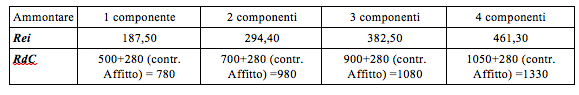 PATTO PER IL LAVORO
Percorso personalizzato di accompagnamento al lavoro
Stipulato con Centro per l’Impiego o Agenzia per il Lavoro 
Obbligo di accettare almeno una delle tre offerte di lavoro congrue ricevute nei primi 12 mesi
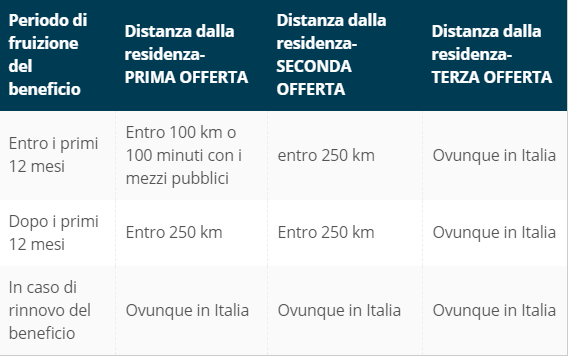 PATTO PER L’INCLUSIONE SOCIALE
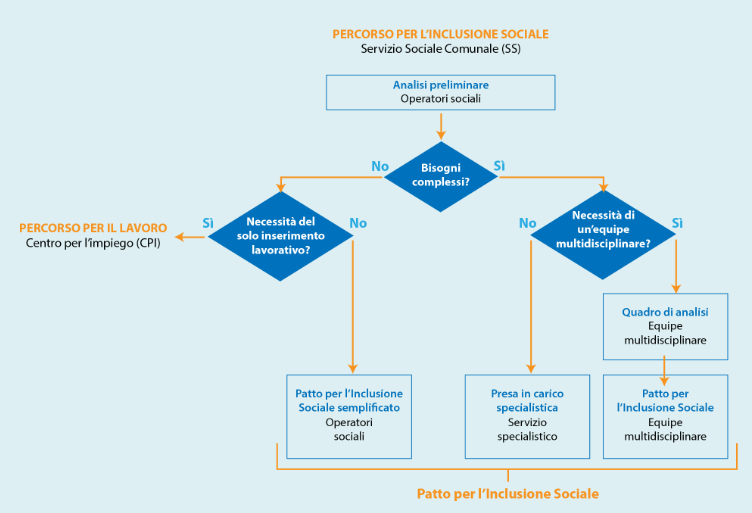 Per soggetti non pronti ad un immediato inserimento lavorativo
Coinvolgimento del servizio sociale comunale
DECADENZA
Scadenza temporale
Mancata adesione o mancato rispetto degli impegni previsti dai Patti (decadenza al terzo richiamo)
Modifica condizione economica
ASPETTI POSITIVI
Introduzione Pensione di Cittadinanza
Maggiore generosità rispetto al REI (Ampliamento della platea dei beneficiari e della somma erogata)
Maggior finanziamento (RdC 7 miliardi, REI 2 miliardi)
Welfare to work
CRITICITA’ RdC
10 anni di residenza possono essere un requisito discriminatorio per potenziali beneficiari stranieri
Minore coinvolgimento dei Comuni 
Pur rappresentando un LEP resta condizionato ai limiti di spesa (In caso di esaurimento delle risorse disponibili per l’esercizio di riferimento è possibile una rimodulazione dell’ammontare del benefici - art. 12)
La scala di equivalenza utilizzata per calcolare l’ammontare del beneficio economico penalizza le famiglie numerose con figli minori.
L’ESPERIENZA DEL REDDITO MINIMO IN ITALIA PUO’ DEFINIRSI UN SUCCESSO?
Fonte: https://www.secondowelfare.it/povert-e-inclusione/il-reddito-di-inclusione-funzionava.html
Nel biennio 2017-2018 è stata riscontrato un rallentamento nella crescita dell’economia Italiana e di conseguenza una contrazione dei consumi delle famiglie
Fonte: https://www.secondowelfare.it/povert-e-inclusione/il-reddito-di-inclusione-funzionava.html
Dunque la povertà avrebbe dovuto subire un aumento 
L’intensità della povertà, ovvero quanto la spesa mensile della famiglie povere è sotto la linea di povertà, tuttavia è in riduzione
Questo può essere dovuto al REI
Il 79% dell’erogazione di REI è avvenuto a vantaggio delle famiglie che si collocano tra il 10% più povero della popolazione
L’INPS sostiene che pur non avendo consentito un’uscita dalla condizione di povertà, il REI ha consentito una diminuzione dell’intensità della stessa.
Fonte: https://www.secondowelfare.it/povert-e-inclusione/il-reddito-di-inclusione-funzionava.html
BENEFICIARI REI NELLE REGIONI ITALIANE
Fonte: INPS Rapporto luglio 2018
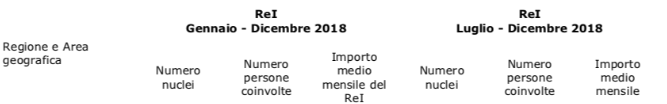 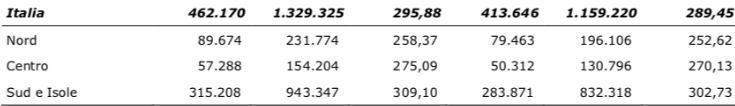 Fonte: INPS Rapporto luglio 2018
BENEFICIARI REI ITALIA
LA REGIONE TOSCANA TRA REI E RDC
Fonte: https://welforum.it/dal-reddito-di-inclusione-al-reddito-di-cittadinanza-gli-effetti-in-regione-toscana/ I seguenti dati sono delle proiezioni ipotetiche che utilizzano i dati delle Dichiarazioni Sostitutive Uniche presentate nel 2018 dai toscani per certificare l’Indicatore della Situazione Economica Equivalente.
Fonte: https://welforum.it/dal-reddito-di-inclusione-al-reddito-di-cittadinanza-gli-effetti-in-regione-toscana/ I seguenti dati sono delle proiezioni ipotetiche che utilizzano i dati delle Dichiarazioni Sostitutive Uniche presentate nel 2018 dai toscani per certificare l’Indicatore della Situazione Economica Equivalente.
44% dei beneficiari toscani del RDC non aderisce a nessun patto (anziano, lavoratore, disabile, studente)
27% CPI, Patto per il lavoro
29% Comuni, Patto per l’inclusione sociale
Fonte: https://welforum.it/dal-reddito-di-inclusione-al-reddito-di-cittadinanza-gli-effetti-in-regione-toscana/ I seguenti dati sono delle proiezioni ipotetiche che utilizzano i dati delle Dichiarazioni Sostitutive Uniche presentate nel 2018 dai toscani per certificare l’Indicatore della Situazione Economica Equivalente.
CONCLUSIONI E PROSPETTIVE
CRITICITA’ SPECIFICHE IN QUESTO AMBITO
Sitografia.
INAPP (2017), Contro la povertà, la sfida del Reddito di InclusioneINPS (2018), XVII Rapporto annualeIstat (2019), Report sulla povertà, anno 2018Istat (2019), Rapporto annuale 2019. La situazione del PaeseIstat (2019), Spese per i consumi delle famiglie, anno 2018
https://www.inps.it/nuovoportaleinps/default.aspx?itemdir=52402
https://temi.camera.it/leg18/post/OCD15-13676/lotta-alla-poverta-dal-sia-al-rei.htm
https://welforum.it/reddito-di-inclusione-che-cosa-cambia-rispetto-al-sia
 https://www.eticaeconomia.it/il-nuovo-reddito-di-cittadinanza-ed-il-rei-analogie-e-differenze
http://www.regione.toscana.it/documents/10180/13843813/Le+poverta+in+Toscana+2018/5275a119-4d90-4fcc-91eb-f696dc53e9cb
https://www.secondowelfare.it/povert-e-inclusione/il-reddito-di-inclusione-funzionava.html
https://welforum.it/dal-reddito-di-inclusione-al-reddito-di-cittadinanza-gli-effetti-in-regione-toscana/